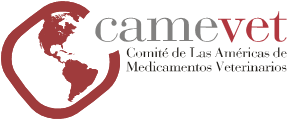 CAMEVET -American Committee for Veterinary MedicinesUpdate on activities
Dr. Barbara Ágate Borges Cordeiro
On behalf of CAMEVET
9th VICH Outreach Forum meeting
November 14th- 15th 2017
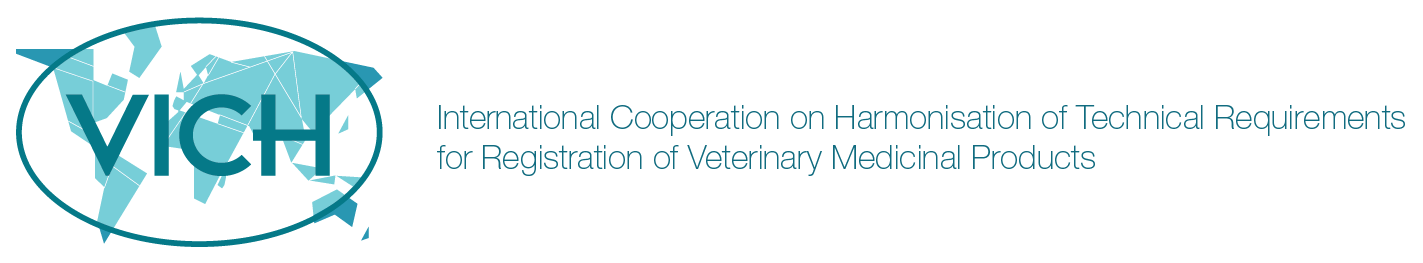 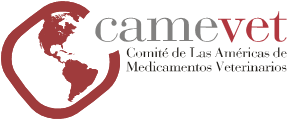 Introduction
VICH and CAMEVET : Similar Origin
CAMEVET was created in 1992 by the OIE Regional Representation of the America
Same objectives:
Harmonize regulatory requirements
Eliminate minor differences between members
Balance the demands to facilitate trade of Veterinary Products
Different starting realities and development baseline
After 20 years, differences are reducing
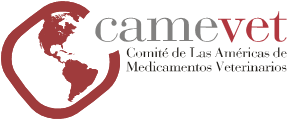 ComparisonVICH                 CAMEVET
Official and industrial sectors USA-Japan and EU. 
High level regulations – similar development level
Similar high level standards in all  countries 
Political agreement for mandatory  application 
Avaibility of human and financial resources
Official and industrial sectors: 30 countries. 
Uneven regulations and development level
Need of developing standards
Application of the Guidelines are not  mandatory.
Scarce of human and financial resources
CAMEVETUpdate on activities
9th VICH Outreach Forum meeting
List of harmonized CAMEVET guidelines
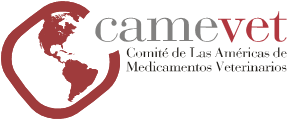 VIII Seminar - 2002
Good Manufacturing Practices:
Good Manufacturing Practices for veterinary products
Pharmaceutical products audit guide
Biological products audit guide

X Seminar - 2003
Template for registration and free sales certificate
Template for “export only” products certificate

XI Seminar - 2004
Registration form for pharmaceutical products
Registration form for biological products
Veterinary products labelling
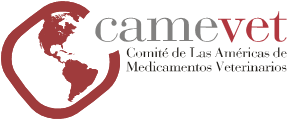 XIV Seminar - 2008
Good practices for the use of veterinary products

XVI Seminar - 2010
Efficacy testing for Internal Antiparasitic Products intended for Ruminants and Swine
Ectoparasiticide Products Manufacturing 
GMP Audit Guide for pharmaceutical products (including ectoparasiticides)

XVII Seminar - 2011
Harmonized glossary (For Spanish speaking countries)
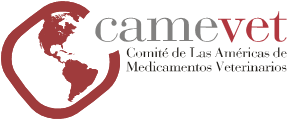 XVIII Seminario - 2012
Wording equivalence agreement (For Spanish speaking countries)
Guideline for stability testing for veterinary pharmaceutical products

XIX Seminar - 2013
Guideline for potency testing in inactivated vaccines containing Bovine Herpesvirus -1 (Bovine Rhinothracheitis Virus)
Registration form for biotechnologically obtained subunit vaccines

XX Seminar - 2014
Guideline for the validation of analytical methods for the determination of residues in animal tissues 
Guideline for the calculation of withdrawal periods in edible tissues
Guideline for the development of methabolism and residues kinetics
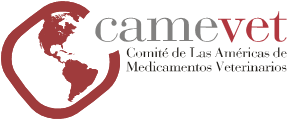 XXI Seminar - 2015
Dietary supplements
Guideline for potency testing for bovine parainfluenza – 3 virus vaccines
Guideline for safety testing in bovine inactivated vaccines.
Guideline for potency testing in bovine rotavirus inactivated vaccines 

XXII Seminar - 2017
Guideline for distribution,  storage and transport for veterinary products 
Guideline for bioequivalence studies
Registration of homeopathic products
CAMEVETUpdate on activities
9th VICH Outreach Forum meeting
Survey on the implementation status of CAMEVET guidelines
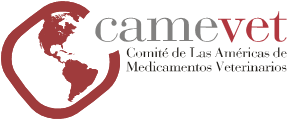 Description of the survey
Developed on Google Forms platform
Distributed to 30 Americas OIE Region Member Countries
Questionnaire provided three different levels of answers for each harmonized guideline:
Not used in local regulations
Used as a technical guideline but not into a regulation
Used as part of a regulation
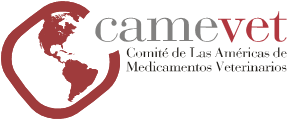 Answers from 21 countries:Argentina, Barbados, Belize, Brasil, Canada, Chile, Costa Rica, Cuba, Curazao, Dominican Rep, El Salvador, united States of America, Guatemala, Mexico, Nicaragua, Panamá, Paraguay, Perú, Surinam, Uruguay, Venezuela
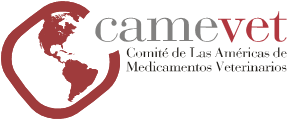 Good Manufacturing Practices for veterinary products (biologicals and pharmaceuticals)
Requires to be updated
Other regulations are applied
National regulations require WHO GMP
It is used as a working document. 
Needs to be reviewed and updated
It has been taken into account as a supporting bibliography for the elaboration of Mexican regulations. 
Included as reference in RTCA 65.05.51:08
It has not been adopted in national legislation.
Adopted the WHO Standard in national legislation, CAMEVET and MERCOSUR are also used.
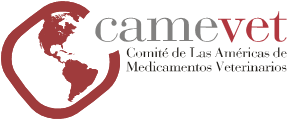 GMP Audit guideline for pharmacolgical products including ectoparasiticides
National regulations require WHO GMP
Included in technical guidelines
The BPM Inspection Guide for the manufacture of pharmacological products is used, but not the part of ectoparasiticides, which is not regulated by the Dirección de Sanidad Animal in Cuba.
It is a base document, which has no weighting, does not include laundry, uniforms and we must update it.
Included as reference in RTCA 65.05.51:08
It is taken as a basis for inspection but we do not use it at the time of inspection. We use the Site Master File to inspect
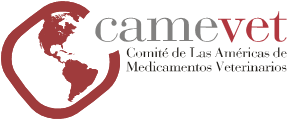 Template for registration and free sales certificate
It has a wider scope to which we currently apply
included in regional central american regulation RTCA 65.05.51:08
It is used as a working document. It is included in the requirements for registration.
We have our own forms in RTCA in force 65.05.51:08
the Mexican model adheres to the CAMEVET document
Included in RTCA 65.05.51:08
One harmonized with RTCA Central America is being used. 
Our certificate complies with this certification
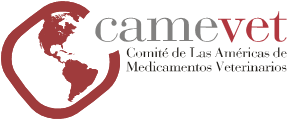 Template for “export only” products certificate
Standard models of Certificates with information required by the country are applied
In Chile, products for export must have a national registration
It is used as a working document. It is included in the requirements for registration.
It is part of the Central American regulation RTCA 65.05.51:08 
Mexican model adheres to the CAMEVET document
There is a process of harmonization of export certificates with Central America. 
Our export certificate meets the requirements
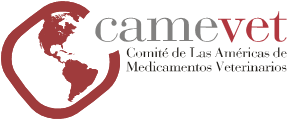 Registration form for biological products
The MERCOSUR registration form is used, which is very similar.
A different model is applied
It is used as a work document. It is included in the requirements for registration.
Included in RTCA 65.05.51:08
We have a form for biologicals which is harmonized for the Central American area through RTCA.
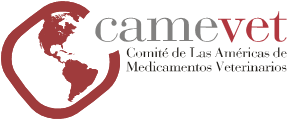 Registration form for pharmaceutical products
The MERCOSUR registration form is used, which is very similar.
A different form is applied
It is used as a work document. 
It is included in the requirements for registration.
It is included in our Central American regulation: which is 65.05.51:08 
We do have a pharmaceuticals form that is harmonized for the Central American area through RTCA. 
It's very neat.
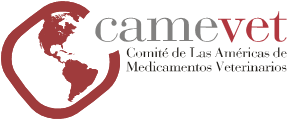 Veterinary products labelling
There is already legislation of our own, most of the contents are in our legislation
A different model is applied
It is used as a working document. It is included in the requirements for registration.
We have our own forms in RTCA in force 65.05.51:08
Mexican regulations are consistent with CAMEVET document
Used as a reference.
The one we use is the established in our Regulations
CAMEVETUpdate on activities
9th VICH Outreach Forum meeting
The way forward
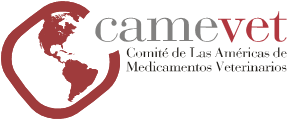 Conclusions and our way forward
Different levels of implementation are observed.
Initial objective of CAMEVET was the complete harmonization of texts, and evolve to the development of technical guidelines to be applied as a basis

Next stages: 
Develop a more accurate analysis
Analyze the differences and their causes
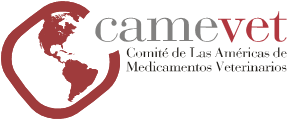 Conclusions and our way forward
Americas Countries in CAMEVET have increased their participation in VICH

Revision of harmonized documents and guidelines implementation status can include the VICH Guidelines as an answer option
THANK YOU
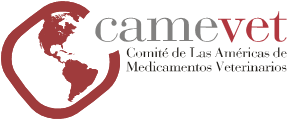